The Little Big Data Showdown
ECE 8110 Pattern Recognition and Machine Learning
Temple University
Christian Ward
What Data Is This?
One set stationary, one set temporal
Dimension’s greater than three
Small test sets
Let’s go with SVM, GM and KNN as our algorithms
Stationary Data with SVMs
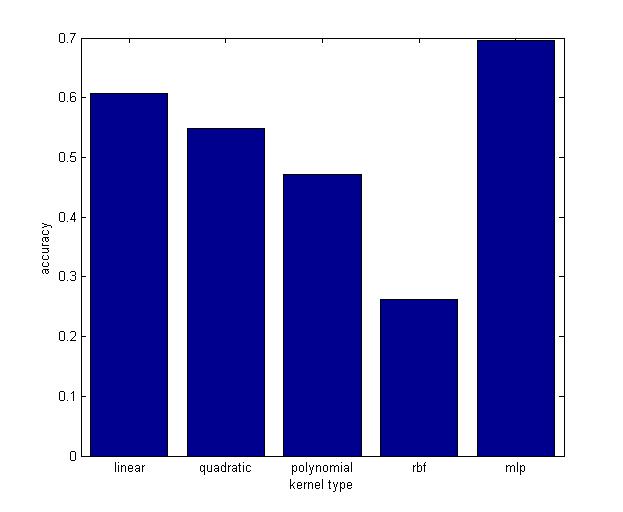 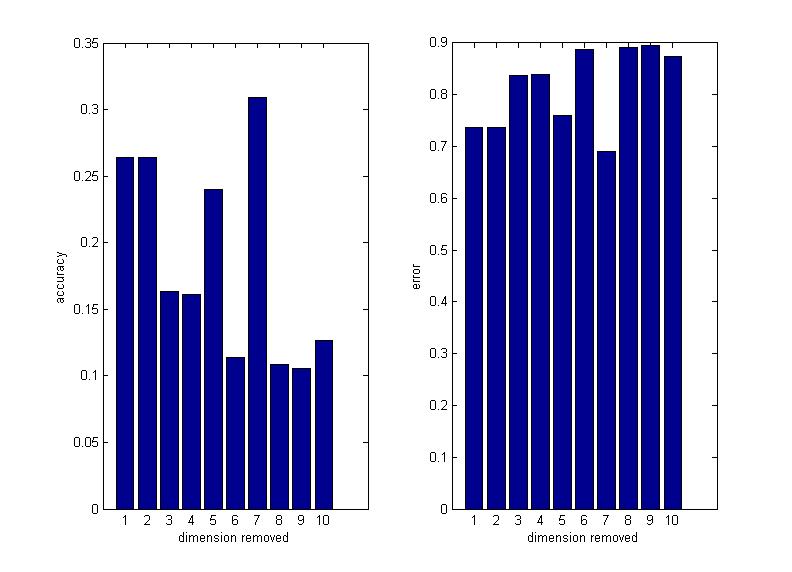 SVM Continued, Correlation Matrix
1.0000   -0.5147   -0.4311    0.0187   -0.1690    0.2420   -0.0503    0.2004    0.0185   -0.0950
   -0.5147    1.0000    0.0723   -0.4291   -0.3513   -0.4408    0.2307    0.1541    0.0875   -0.1293
   -0.4311    0.0723    1.0000    0.1364   -0.0116   -0.5351   -0.2828   -0.1291    0.1782    0.3096
    0.0187   -0.4291    0.1364    1.0000   -0.0799    0.1217   -0.5577   -0.0558    0.2751    0.2015
   -0.1690   -0.3513   -0.0116   -0.0799    1.0000    0.1156    0.0074   -0.4807   -0.5363    0.0527
    0.2420   -0.4408   -0.5351    0.1217    0.1156    1.0000    0.0345    0.2274   -0.1463   -0.3007
   -0.0503    0.2307   -0.2828   -0.5577    0.0074    0.0345    1.0000   -0.0646   -0.2255   -0.3072
    0.2004    0.1541   -0.1291   -0.0558   -0.4807    0.2274   -0.0646    1.0000    0.1398   -0.3006
    0.0185    0.0875    0.1782    0.2751   -0.5363   -0.1463   -0.2255    0.1398    1.0000   -0.0051
   -0.0950   -0.1293    0.3096    0.2015    0.0527   -0.3007   -0.3072   -0.3006   -0.0051    1.0000
SVM Continued, Correlation Probability
1.0000    0.0000    0.0000    0.6681    0.0001    0.0000    0.2483    0.0000    0.6722    0.0291
 0.0000    1.0000    0.0968    0.0000    0.0000    0.0000    0.0000    0.0004    0.0444    0.0029
 0.0000    0.0968    1.0000    0.0017    0.7904    0.0000    0.0000    0.0030    0.0000    0.0000
 0.6681    0.0000    0.0017    1.0000    0.0666    0.0051    0.0000    0.2007    0.0000    0.0000
 0.0001    0.0000    0.7904    0.0666    1.0000    0.0078    0.8657    0.0000    0.0000    0.2270
 0.0000    0.0000    0.0000    0.0051    0.0078    1.0000    0.4283    0.0000    0.0007    0.0000
 0.2483    0.0000    0.0000    0.0000    0.8657    0.4283    1.0000    0.1383    0.0000    0.0000
 0.0000    0.0004    0.0030    0.2007    0.0000    0.0000    0.1383    1.0000    0.0013    0.0000
 0.6722    0.0444    0.0000    0.0000    0.0000    0.0007    0.0000    0.0013    1.0000    0.9068
 0.0291    0.0029    0.0000    0.0000    0.2270    0.0000    0.0000    0.0000    0.9068    1.0000
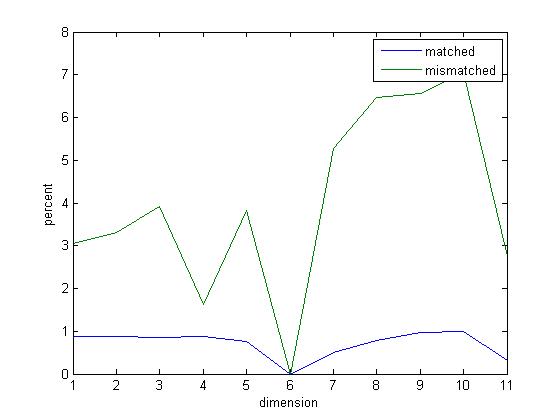 SVM, Accurate?
Below: Baseline accuracy with best kernel
Right Top: Training Scaled
Right Bottom: Training and Testing Scaled

Best effort 14% accuracy overall
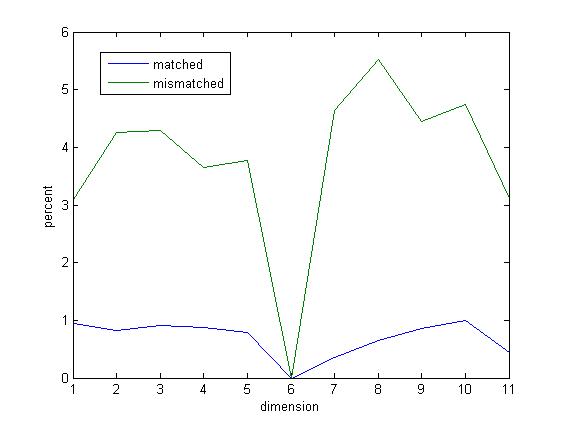 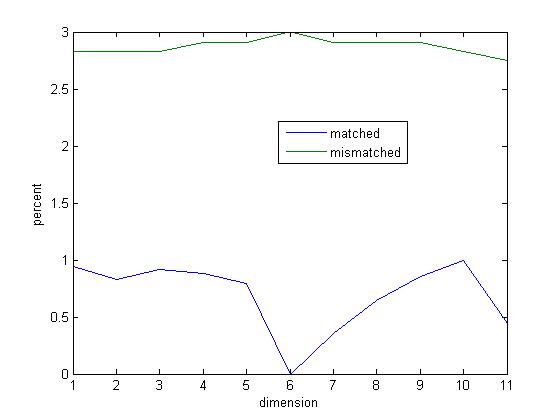 KNN, How Many Neighbors Is Too Many?
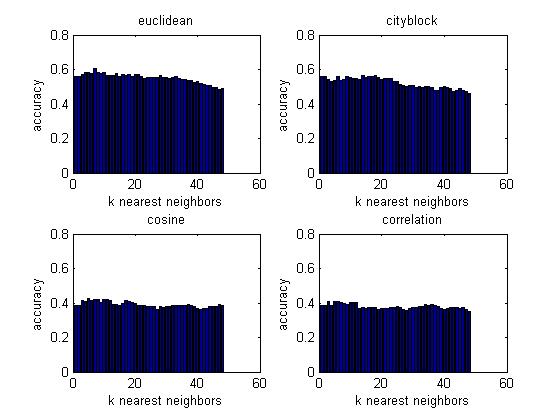 KNN scaled inputs: k=5 with 43% accuracy
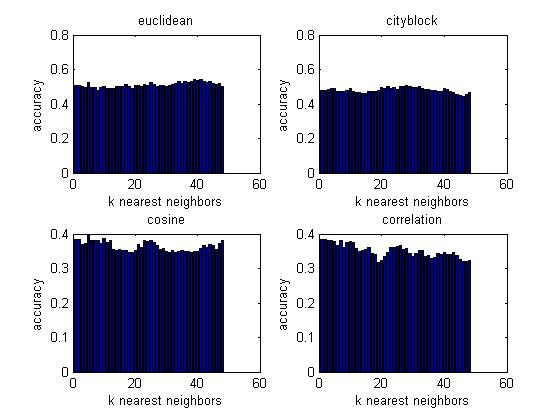 KNN unscaled inputs: k=7 with 60% accuracy

This makes slight sense given the scaling from the SVM models and the covariance matrix.
Gaussian Mixtures, Are Only Hope?
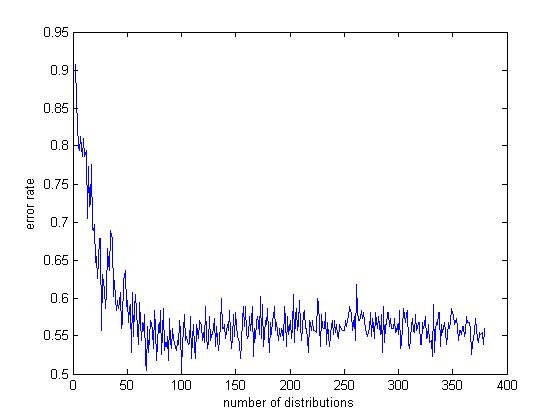 Distribution sizes from 1 to 379
Best error rate found around 54% near 60 clusters. Attempts to feed the algorithm with the means from KMEANS failed due to my inability to properly generate covariance matrix to meet the function’s needs.
Data Set 2, Too Much Data
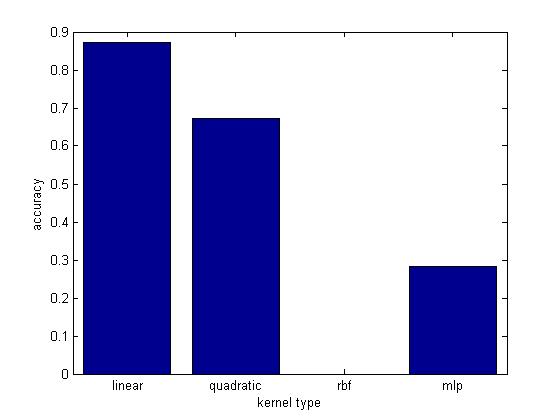 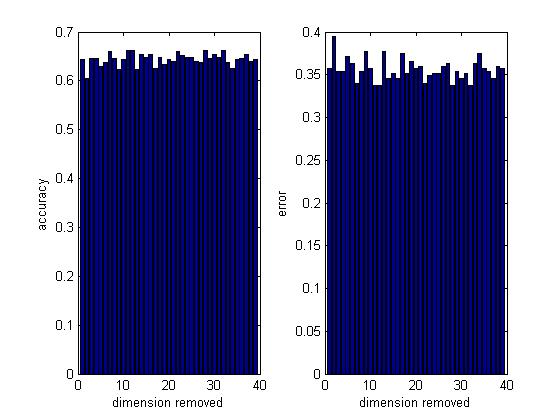 SVM, Results
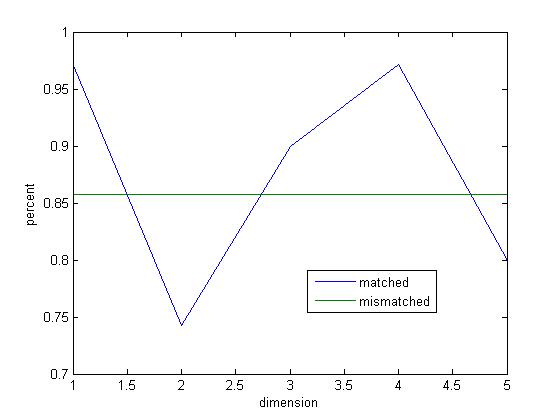 Top Left: Baseline Results
Top Right: Scaled Training Results
Bottom: Scaled Training and Testing Data Results

Accuracy for each specific classifier is quite high, but there are excessive errors and overlaps outside the correct classes. This results in an overall accuracy of only 60 percent.
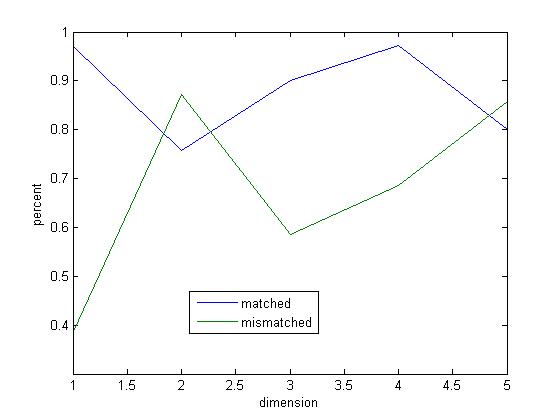 KNN, Too Few Neighbors?
This time the various metrics perform with the same results, which lends further credence to the difference between the two data sets.
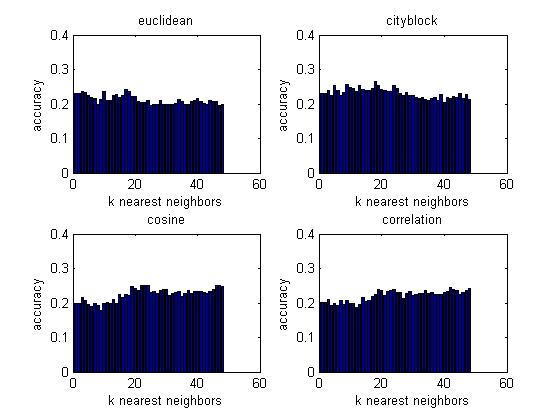 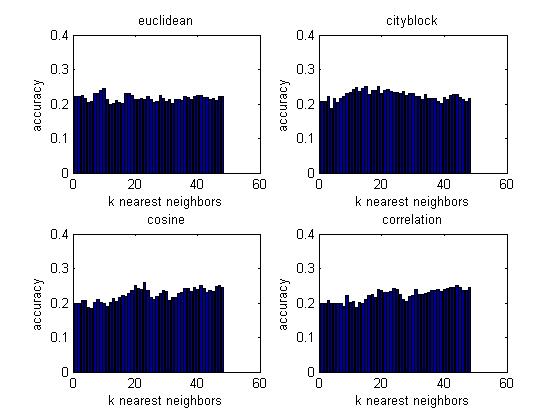 Gaussian Mixture Models on Temporal
The Gaussian approach fails quite hard given the temporal nature of the data and no trend develops as the number of clusters increases. This is not too surprising given that the 39x39 element covariance matrix shows quite a bit of